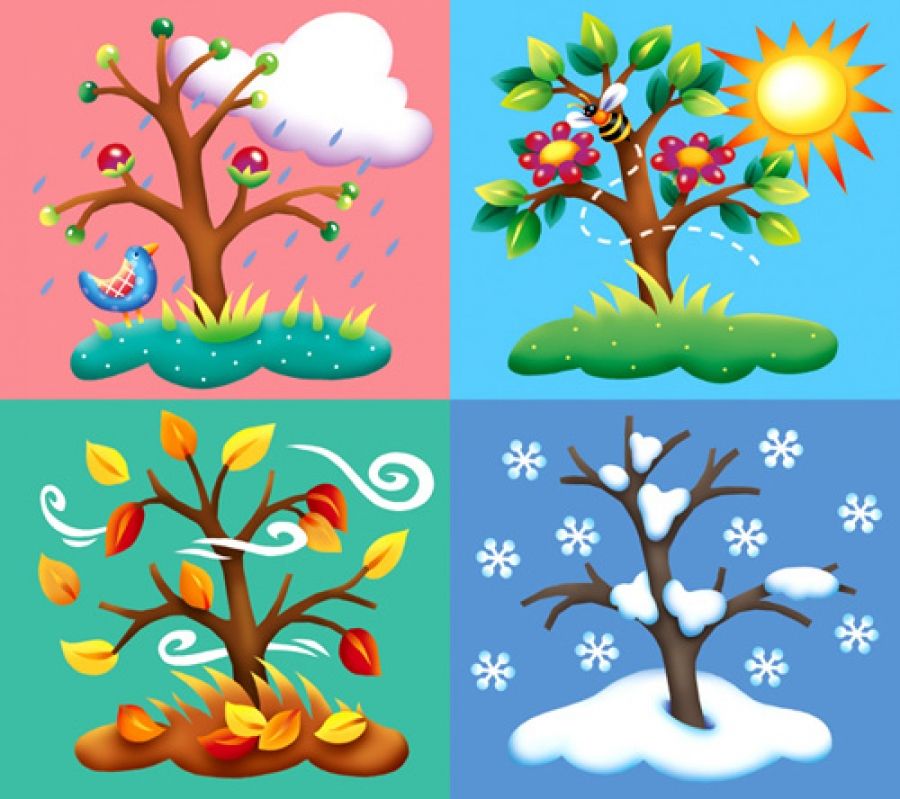 AS 4 ESTAÇÕES DO ANO
A NATUREZA PASSA POR 4 MUDANÇAS DURANTE O ANO.
    CADA UMA TEM CARACTERÍSTICAS PRÓPRIAS.
      ALGUMAS SÃO MAIS QUENTES E OUTRAS MAIS FRIAS.
       MAS O IMPORTANTE É QUE CADA ESTAÇÃO ESPERA O TEMPO DA OUTRA.
Um dia as quatro estações se reuniram para falar de suas qualidades...
- Quando eu chego, encanto com as flores e com as cores, isso sem contar que as pessoas ficam mais românticas na minha época, afirmou a primavera.
O outono também falou dos benefícios que ele proporcionava: 
   -Na minha vez as folhas caem e as noites se tornam mais longas, para as pessoas aproveitarem melhor o seu sono.           -Quando chego, logo após o verão, todos ficam felizes com a minha brisa fresca!
Toda estação tinha sua qualidade e eles se orgulhavam muito disso!   
     O verão era muito querido! 
    -Tudo se torna divertido. Quando eu reino, as pessoas ficam dispostas, os dias são longos e todos aproveitam as praias e os parques!
O inverno tbm não ficou de fora, mesmo sendo a estação fria, ele sabia de suas qualidades! 
  -Elegância e companheirismo, essas palavras me resumem... Na minha vez as pessoas se vestem com bom gosto e o melhor, reúnem-se para se aquecerem e aproveitar os momentos com a família e os amigos!
Assim cada estação chegava na hora certa e alegravam as pessoas de formas diferentes!